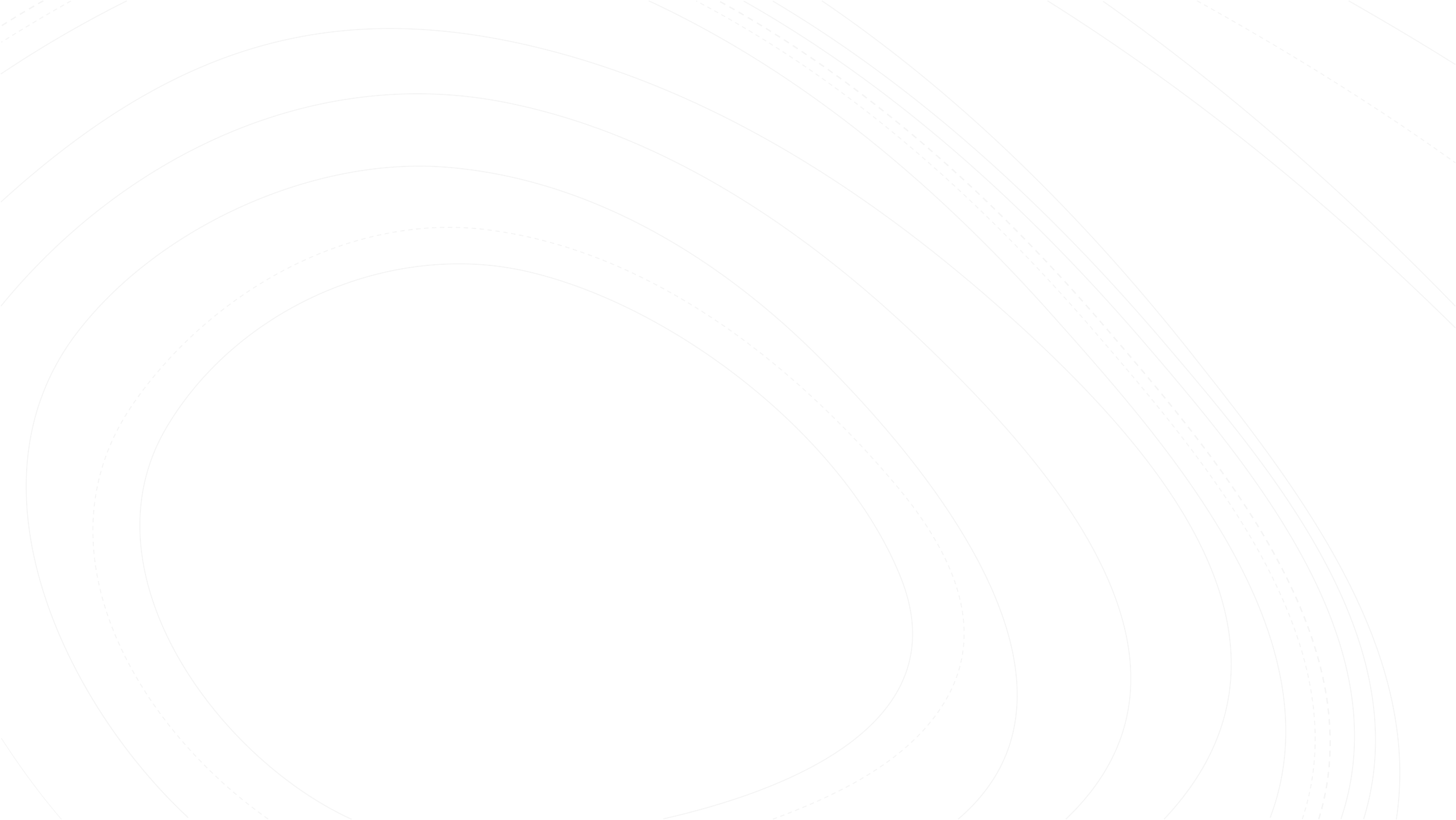 CARBON MONOXIDE  POISONING
Dr.Richa Tripathi 

ASSISTANT PROFESSOR
DEPT.OF FORENSICS MEDICINE AND TOXICOLOGY
At the end of this session you will be able to
Know the sources of carbon monoxide
Understand the action of carbon monoxide
Explain the signs and symptoms of carbon  monoxide poisoning
Understand the postmortem appearance and  medicolegal importance of CO poisoning
Know the treatment of CO poisoning
OBJECTIVES
Asphyxiants deprive the body of oxygen.
Simple asphyxiants displace oxygen from the  lungs
systemic asphyxiants interfere with transport of  oxygen by hemoglobin or with mitochondrial  oxidative phosphorylation.
Asphyxiants may be gases, liquids, or solids, or  their metabolites.
ASPHYXIANT  S
The typical clinical picture
progressive mental status changes
Alteration of breathing
Progressively abnormal vital signs
Coma
Seizures
Eventually cardiovascular collapse and death
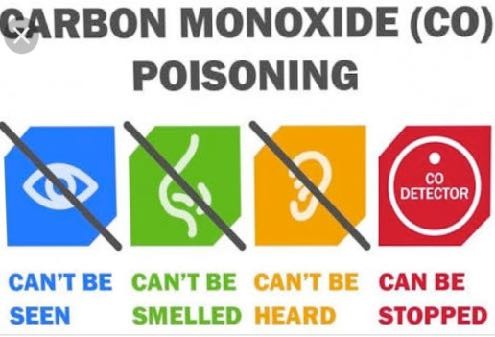 CO  POISONING
Example for chemical asphyxiant which  Prevents oxygen utilisation by combining with  Hb or Acting on tissues
Other examples –hydrogen sulphide,cynide
CARBON  MONOXIDE
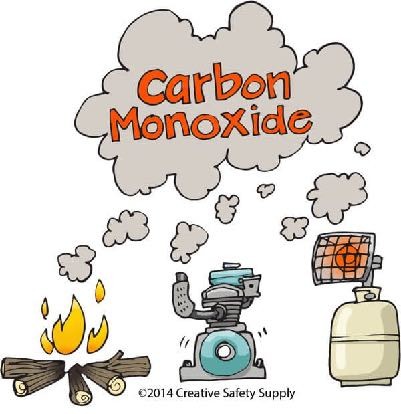 Colourless
Tasteless
Odorless
Non irritating gas
Produced due to incomplete combustion of  Carbon
Lighter than air
Burns with blue flame
PROPERTIES
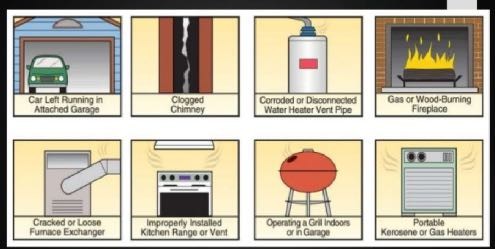 SOURCES
Gas space heaters
Furnaces and chimneys
Back drafting/vent pipes
Gas stove
Generators&other gasoline powered equipments
Automobile exhaust
SOURCES
Reducing oxygen transportation (binding with  Hb)
Decreasing oxygen storage capacity (binding  with myoglobin)
Inhibiting cellular respiration (On mitochondrial  cytochrome oxidase)
ACTION
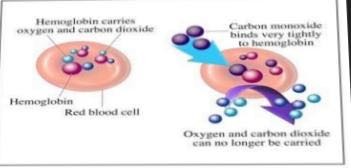 TOXICOKINETICS
Multiple toxic properties
Major one is the displacement of oxygen from  Hb,forming COHb(imparts cherry red colour)
Hb has stronger affinity( 200 times more) for  CO
CO binds with myoglobin,(affinity is 40times  more than oxygen)myocardial  inhibitionhypotensionventricular  arrhythmias cardiacc arrest
TOXICOKINETI  CS
ACUTE POISONING
Early– non specific
classical
2classical features (rare)
Cherry red colour of tissues and blood
Cutaneous blisters
SIGNS &  SYMPTOMS
Based on severity
Mild(<30% of COHb)
Moderate (30-40%)
Severe(>40%)
Acute poisoning
Mild
Headache
Nausea
Vimiting
Dizziness
Exertional dyspnoea
SIGNS &  SYMPTOMS
Moderate
Chest pain
blurred vision
confusion
Weakness
Tachycardia
Ataxia
Increasing dyspnoea
tachypnoea
Severe
Trismus
Muscle spasms
Convulsions
Palpitations
Disorientation
Ventricular arrhythmia
MI
Hypotension
Respiratory failure
Coma
Headache, dizziness, Weakness
Nausea,Vomiting, abdominal pain
Paraesthesia
Palpitation
Hyperthermia
Hypertension
Cherry red Skin
Visual disturbance
Aggravation of angina
CHRONIC  POISONING
Mild
Headache
Nausea and vomiting
Blurred vision
Dizziness
Shortness of breath
Carboxy  haemoglobin
<15-20%
Moderate
Worsening headache
Confusion
Syncope
Chest pain
Dyspnoea
Tachycardia
Tachypnea
Weakness
Carboxy Hb  21-40%
Severe
Dysrhythmia
Palpitationn
Cardiac ischaemia
Hypotension
Confusion
Respiratory arrest
Coma
Pulmonary oedema
seizures
Cardiac arrest
Carboxy Hb  41-59%
Carboxy Hb
>60%
Fatal(anaemic hypoxia)
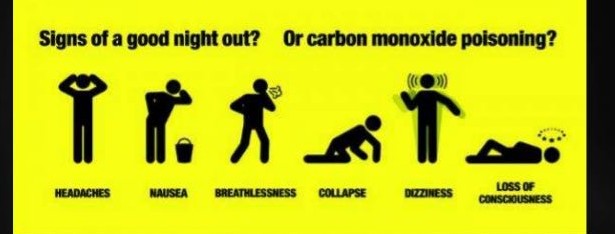 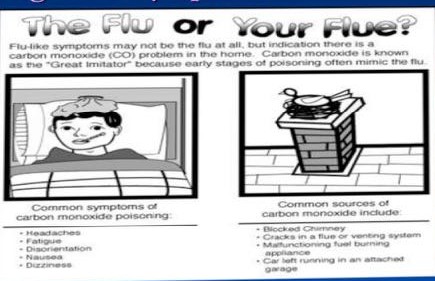 Uncommon as it’s not accumulated
However repeated exposure may lead to this  especially in heavy smokers, pregnancy, Higher  altitude
The foetus is vulnerable—causes  malformations,LBW,and death
CHRONIC  TOXICITY
Personality disorders
Parkinsonism
Depression
Short term memory loss
LATE  COMPLICATION  S
External
Cherry red colour –skin,MM,PM staining,  tissues and internal organs
Usually it is associated with COHb level,>30%CO
In dark skinned individuals,fingernail beds can be  examined
Fine froth at nostrils/mouth
Blisters of skin over dependent areas or bony  pressure points like buttocks,calves,wrists and  knees due to cutaneous edema
POSTMORTE  M  APPEARANCE
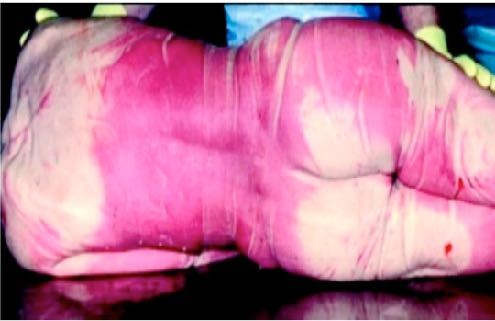 Cherry red PM  staining
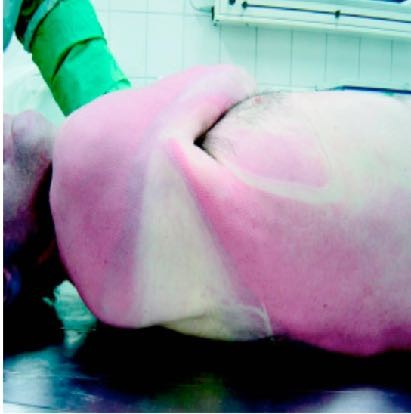 Internal
Cherry red colour of blood and tissues
Pulmonary oedema And congestion
Heart– lesions vary from petechiae haemorrhage  to myocardial necrosis
Cerebral oedema
Punctiform haemorrhage and softening of cerebral  cortex &corpus striatum (esply in globus pallidus)
Necrosis & cavitation of basal ganglia&globus  pallidus
First aid is to remove the victim from source of  exposure
Begin CPR if needed
100%oxygen By a tight fitting oxygen mask
Hyperbaric oxygen
Electrolyte balance
TREATMENT
Hyperbaric oxygen is a treatment in which a  patient breathes 100% oxygen intermittently  while inside a treatment chamber at a pressure  higher than at sea level pressure (ie, >1 atm).
Common mode of suicidal poisoning
Accidental is also common from the sources
Unintentional fatalities occur in stationary  vehicles from malfunctioning exhaust system
Homicide– uncommon( Exhaust fumes used to  poison an immobilised person)
MEDICOLEG  AL  IMPORTANCE
A victim of CO poisoning can be placed in bed  to simulate natural death
Masochistic sexual asphyxia may be due to CO
Heavy smokers have COHb upto 10%
COHb can be detected even in putrefied/  embalmed body,and it’s not a product of  putrefaction
CARBON  DIOXIDE  POISONING
Simple asphyxiant which displaces oxygen
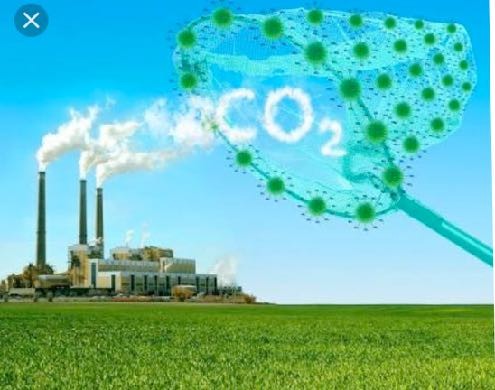 Heavy
Colourless
Odourless
Slightly irritating gas
Constituent of atmospheric air(0.04%)
Slightly acidic in taste
PROPERTIES
Formed during
Respiration
Combustion
Fermentation & putrefaction of organic matter
Mine explosion
Refrigerating plants
Solid form is known as dry ice
Formed in	old wells,mine shafts,and damp  cellars
SOURCES
Pure Carbon dioxide vagal inhibition along  with glottis spasminstant death
All symptoms are due to lack of oxygen
ACTION
Fatal concentration
Minimum– 25-30%
Maximum– 60-80%
FP
Instant collapse &death
FATAL  CONCENTRATI  ON &FATAL  PERIOD
SIGNS &  SYMPTOMS
SIGNS &  SYMPTOMS
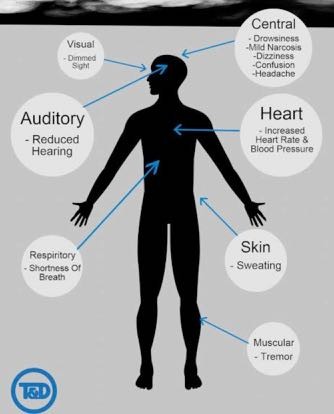 Shift to fresh atmosphere
Maintain body warmth
Artificial respiration with oxygen therapy
IV
Cardiac stimulants can be used
TREATMENT
Features of asphyxia
Cyanosis
Dilated pupils
Marked capillary and venous congestion
Petechiae haemorrhage
Froth at nostrils&mouth
Blood– dark and fluid
Deep congestion of viscera
POST  MORTEM  APPEARANCE
Mostly accidental
As the gas being heavier settle at bottom And  affect workmen associated with well  sinking,well cleaning & descending in pits
Blood carbon dioxide accumulates during  postmortem.
Of critical importance is analysis of air sample  collected from the scene for carbon dioxide  content
Sometimes anaesthetist causes fatality by  giving carbon dioxide instead of oxygen by  mistake
MEDICOLEG  AL  IMPORTANCE
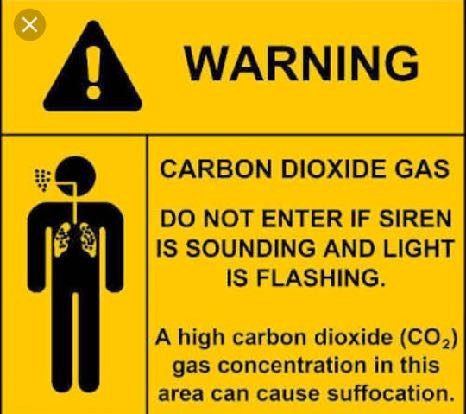